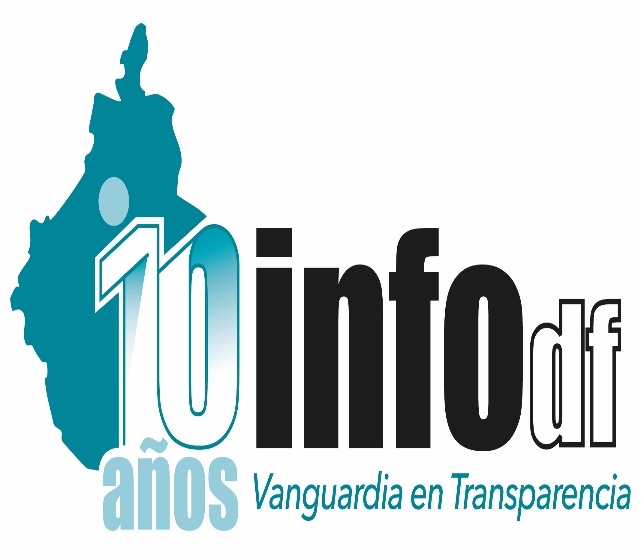 Introducción a la ley de protección de datos personales para el Distrito FederalSecretaria de Seguridad Pública cdmx28 de noviembre de 2016
Objetivo
Al finalizar el curso, el participante distinguirá los elementos principales de la “Ley de Protección de Datos Personales para el Distrito Federal”
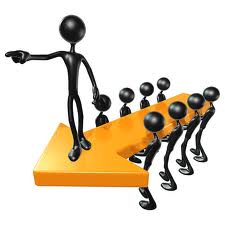 Plan de Sesión
TEMAS:

Introducción a la Protección de Datos Personales
¿Qué son los Datos Personales? 
Principios Rectores
Sistemas de Datos Personales 
Niveles y Tipos de Seguridad
Derechos ARCO
Medios de Defensa
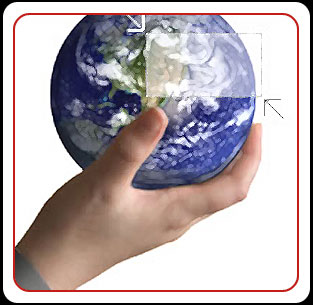 Tema Uno
http://zulyecontreras.blogspot.mx/2009/11/que-constituye-los-antecedentes-del.html
Introducción a la Protección de Datos Personales
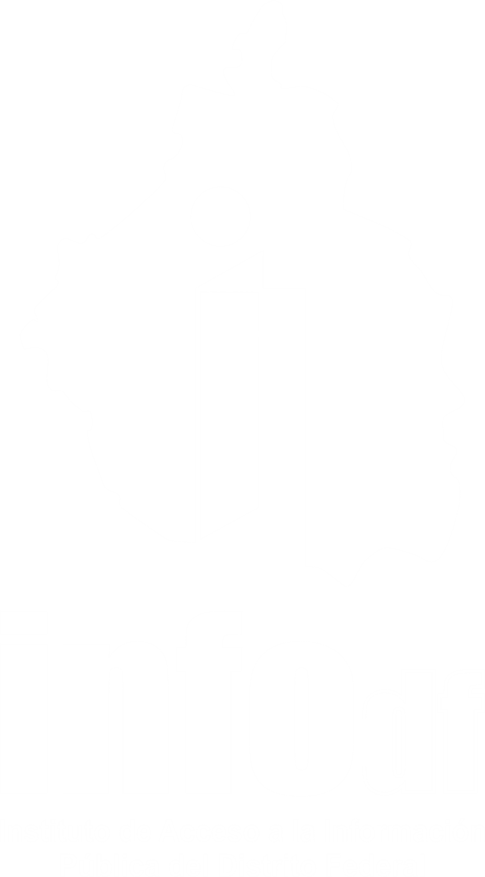 Breve historia
Derecho a la protección de datos personales obtuvo su autonomía, al ser publicada la Ley de Protección de Datos Personales para el Distrito Federal. (23-oct)
Excepción al Derecho de Acceso a la Información Pública (Capítulo de la LTAIPDF)
03- Oct-08
LTAIPDF: 8, 10,  
12 fracc. V, y
 38 Fracc. I y IV
Se incorporan en la Constitución los Derechos ARCO (Art. 16, segundo párrafo).
Reforma del Art. 6° Constitucional
Fracc. II y III:  protección a la vida privada, los datos personales, toda persona sin acreditar interés …. acceso gratuito a la Información Pública y a sus DP o a la rectificación.
“Toda persona tiene derecho a la protección de sus datos personales, al acceso, rectificación y cancelación de los mismos, así como a manifestar su oposición, en los términos que fije la ley…”
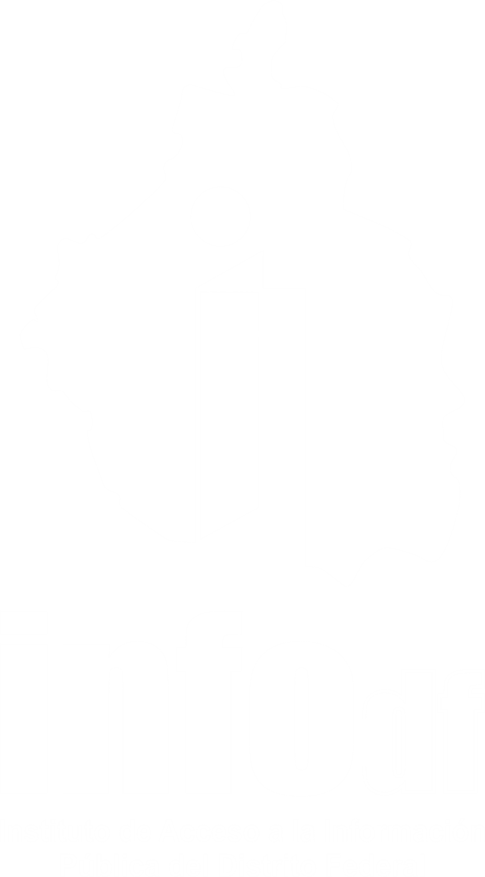 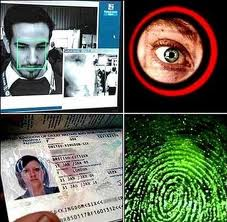 ¿Qué son los Datos Personales?
Datos Personales
toda información que pueda vincularse a un individuo
Toda información 
numérica, alfabética, gráfica, acústica 
o de cualquier otro tipo 
concerniente a una persona física
identificada o identificable. 
(Art. 2 LPDPDF)
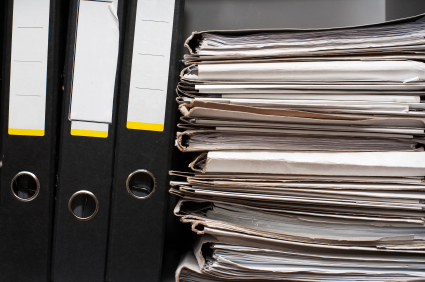 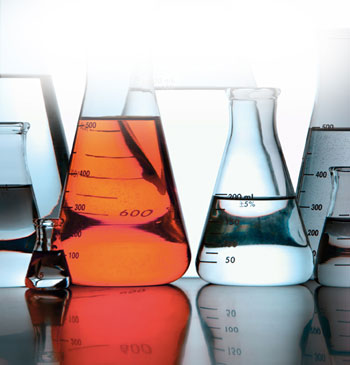 Categorías de Datos Personales
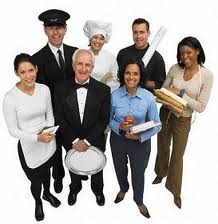 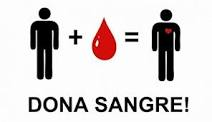 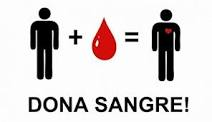 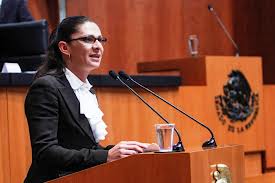 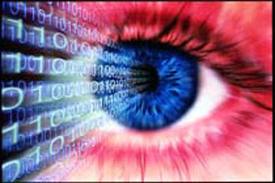 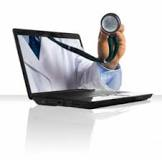 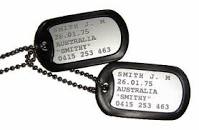 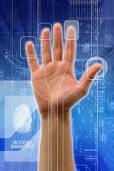 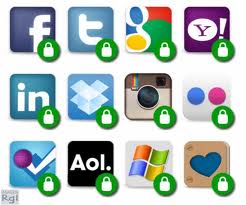 Objetivo principal de la LPDPDF
El derecho a la protección de datos garantiza a toda persona el control sobre sus datos personales, tanto su uso como su destino, para impedir su tráfico ilícito y la vulneración de la dignidad del afectado.
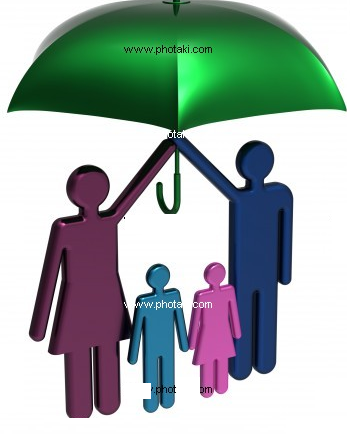 Implica
Conocer su inclusión en un SDP
Confidencialidad de los datos
Conocer los FINES
Actualizar o corregir
Acceder a su información
http://www.photaki.es/foto-proteccion-de-la-familia_382116.htm
[Speaker Notes: http://www.photaki.es/foto-proteccion-de-la-familia_382116.htm]
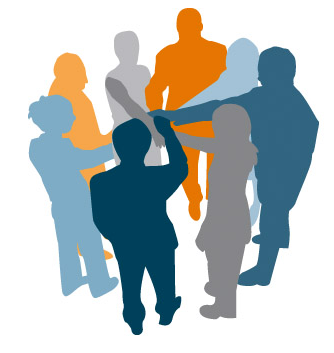 Principios Rectores de la Ley
http://www.jesusguerrero.com/2009/01/principios-valores-y-habitos/
7
Informado
¿Quiénes son los autorizados?
Excepciones 
Art. 16 LPDPDF
Principios
Rectores
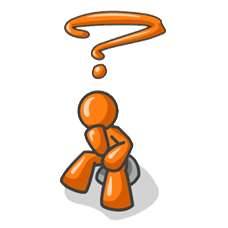 Art. 5 LPDPDF
Leyenda de Privacidad Art. 9 LPDPDF
Numeral 13 de LPDPDF
Excepciones al ConsentimientoArtículo 16 de la LPDPDF
Excepciones al ConsentimientoArtículo 16 de la LPDPDF
Estructura Orgánica del Sistema de Datos
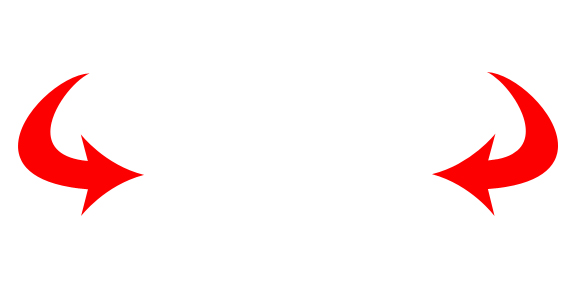 Art. 21 y 22 LPDPDF
coordina a todos los responsables
Decide sobre la Protección y tratamiento de los dato Personales, contenido y finalidad
Hace  tratamiento de Datos Personales
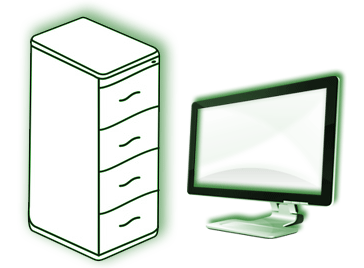 SISTEMAS DE DATOS PERSONALES
Sistema de Datos Personales
Conjunto organizado de archivos, registros, ficheros, bases o bancos de datos personales en posesión de los entes públicos, sin importar su modalidad de creación, almacenamiento, organización y acceso.
Estructurado conforme a criterios específicos relativos a personas físicas
FÍSICOS
sin esfuerzos desproporcionados a sus datos personales.
AUTOMATIZADOS
utilizado una herramienta tecnológica.
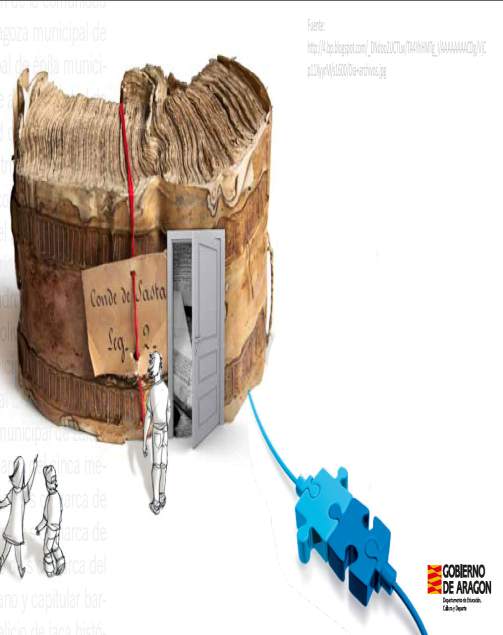 La creación, modificación y supresión de un SDP es competencia exclusiva del titular (o equivalente) del ente público. 
Ésta determinación debe ser publicada en la GODF.
Niveles de Seguridad                            Artículo 14 de la LPDPDF
Alto
Datos personales: relativos a la ideología, religión, creencias, afiliación política, origen racial o étnico, salud, biométricos, genéticos o vida sexual….
Distribución de soportes
Registro de acceso
Telecomunicaciones
3
+
Medio
Datos personales: Comisión de infracciones administrativas o penales, datos patrimoniales, servicios financieros, datos suficientes que permitan obtener una evaluación de la personalidad del individuo
Responsable de seguridad
Auditoría
Control de acceso físico
Pruebas con datos reales
+
Documento de Seguridad
Funciones y obligaciones del personal autorizado al tratamiento de DP
Registro de incidencias
Identificación y autentificación
Control de acceso
Copias de respaldo
Básico 
Aplicable a todos los sistemas
Tipos de Seguridad
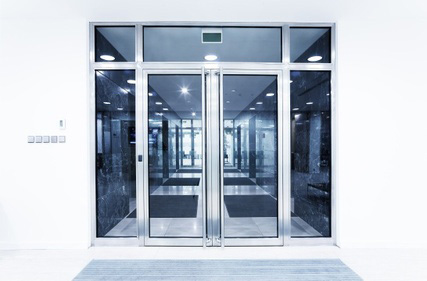 Física 
Instalaciones, equipo y sistemas
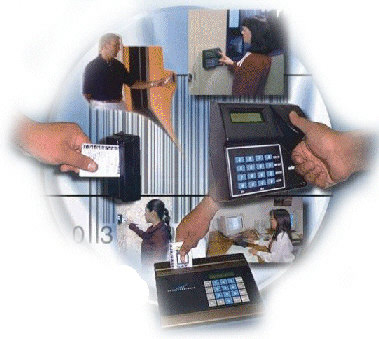 Lógica 
Identificación y Autentificación
5
Desarrollo y Aplicaciones 
Autorizaciones para creación y tratamiento SDP
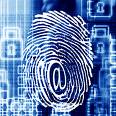 Cifrado
Contraseñas, claves y algoritmos
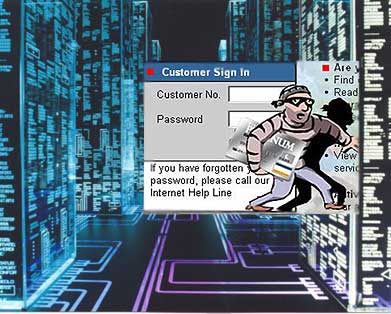 Comunicaciones y Redes
Restricción en acceso a dominios y carga de programas
Obligación de (transparencia)/PublicaciónNumerales 6-9 de los Lineamientos
Obligación del ente público, de:
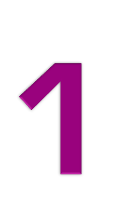 Publicar en la GODF: la creación, modificación, o extinción de un SDP
2
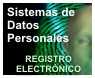 Registrar Electrónico de SDP
Derechos
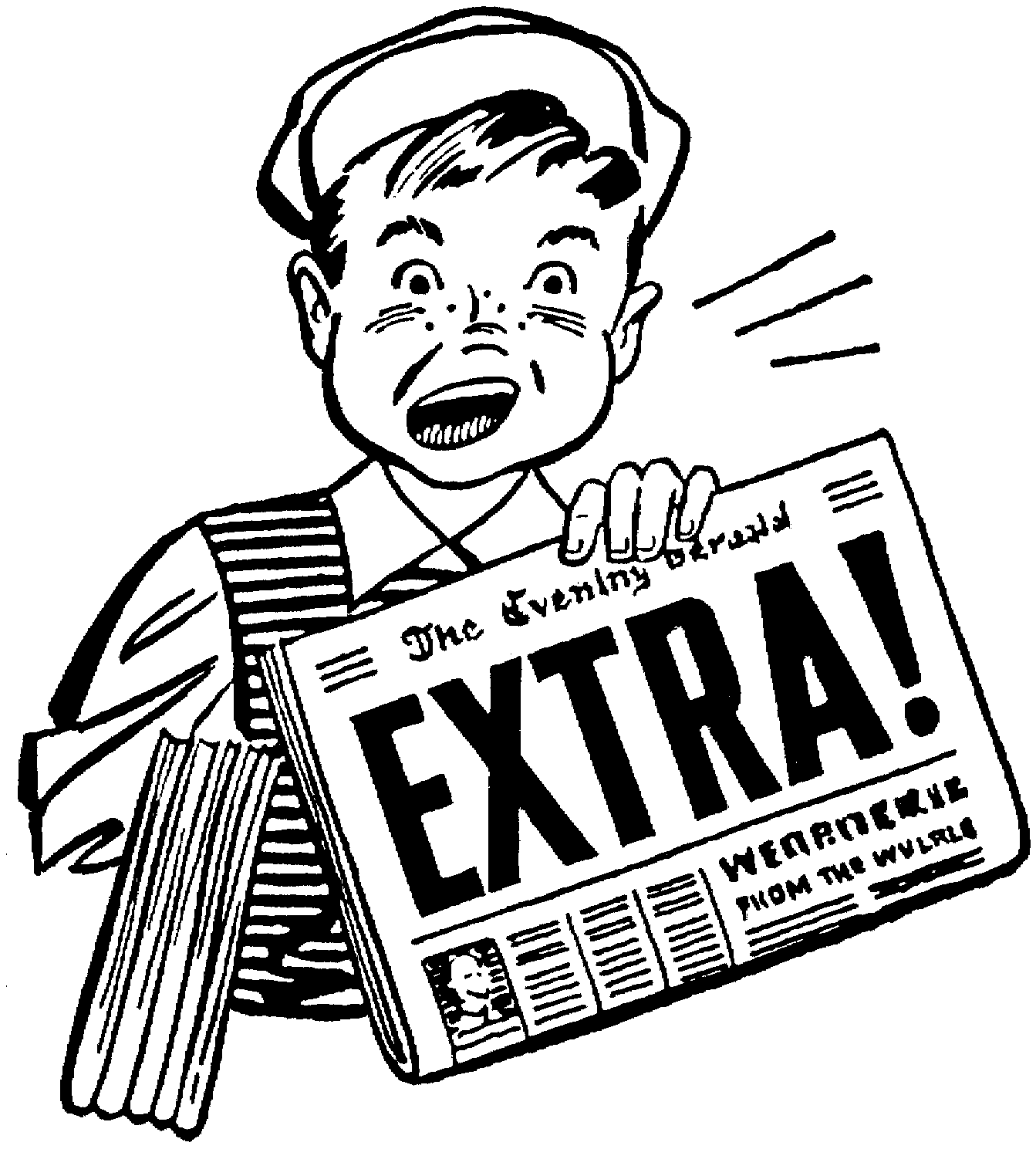 ARCO
Ejercicio de los
Derechos ARCO
http://pichicola.com/el-periodico-del-dia-que-naciste/
Derechos ARCO
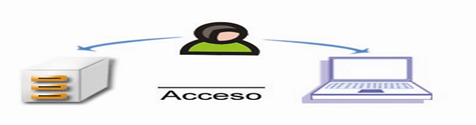 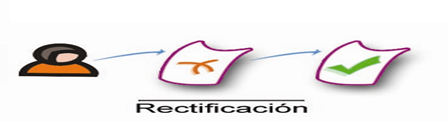 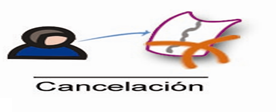 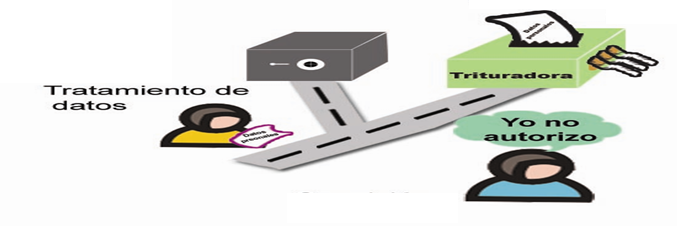 Medios y requisitos para solicitudes ARCO
Existen tres medios: 
Electrónicamente, 
Verbalmente
 por escrito
Requisitos para presentar una solicitud ARCO:
Nombre del ente
Nombre del titular de los datos
Descripción de lo requerido
Domicilio (físico o electrónico)
Modalidad en la que se requiere la información
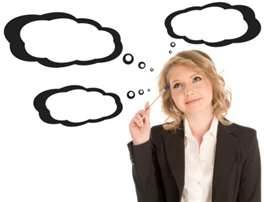 Los medio más empleados son: 
INFOMEX-DF, TELINFODF, en la OIP
¿Cuándo se acredita la personalidad del solicitante?
La personalidad del titular de los datos personales o la representación, se acredita cuando se acude a las instalaciones de la OIP a recoger la respuesta.
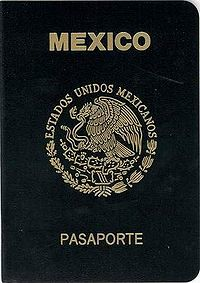 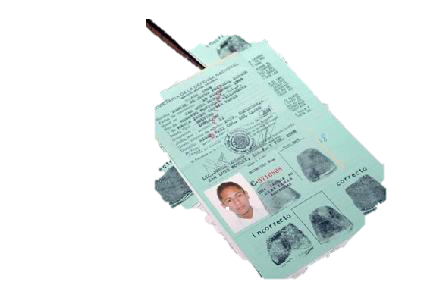 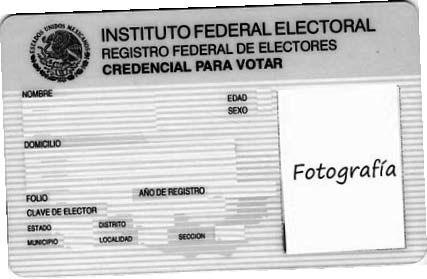 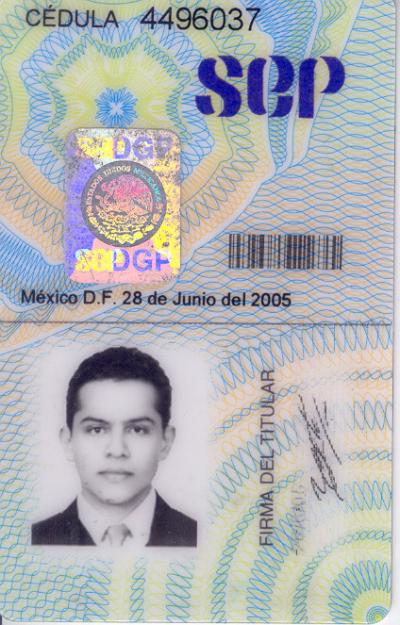 No se puede perder de vista que, a diferencia de una solicitud de acceso a la información pública amparada en al LTAIPDF, la OIP no puede entregar información vía INFOMEX, o correo electrónico o verbalmente.
Por esos medios, sólo se podrá notificar la disponibilidad de la información.
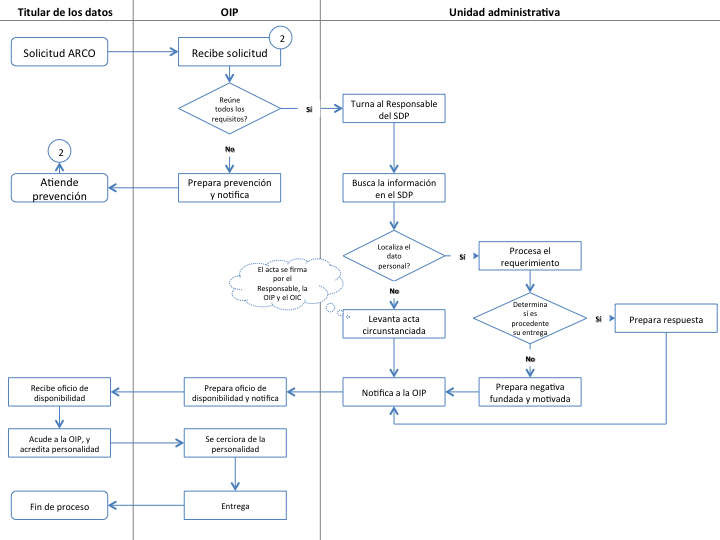 Medios de Defensa
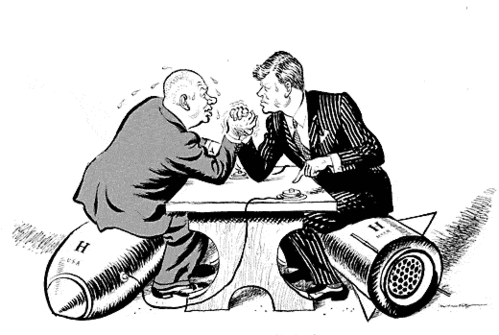 http://lavozdelanahuac2012.blogspot.mx/2012/10/articulo-de-noam-chomski-al-cumplirse.html
Denuncia (Art. 17 LPDPDF)
Procede por:
Utilización
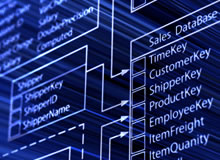 y
se impida gravemente o se atente de igual modo contra el ejercicio de derechos
Cesión
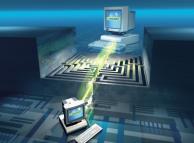 Recurso de Revisión
El recurso de revisión se puede interponer por 2 causas
La primera es porque te sientes AGRAVIADO con la respuesta que te dio el ente público
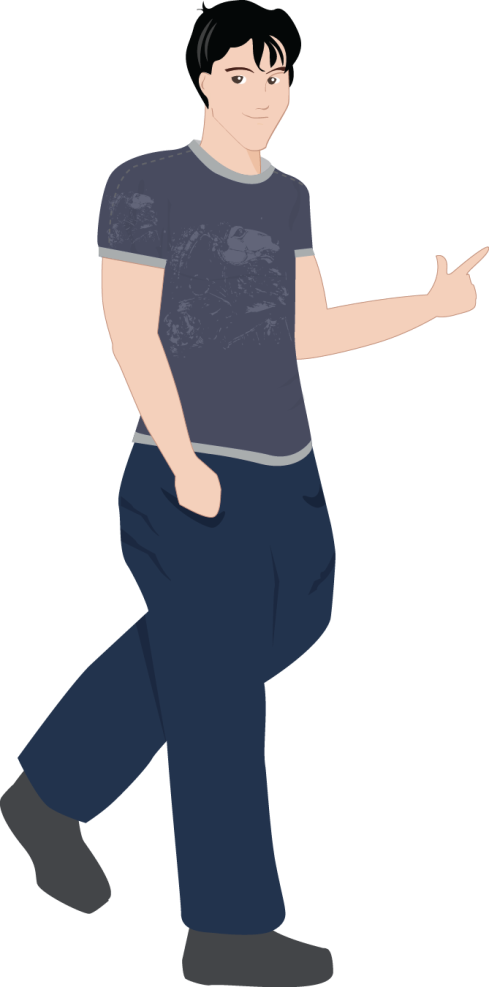 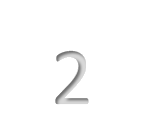 La segunda es porque el ente público NO DIO RESPUESTA  a tu solicitud
Causales de procedencia
15 días hábiles para interponer
Recurso de Revisión
El recurso de revisión deberá contener lo siguiente:

El nombre del recurrente y, en su caso, el de su representante legal, así como del tercero interesado, si lo hay;

II. El sujeto obligado ante el cual se presentó la solicitud;

III. El domicilio, medio electrónico para oír y recibir notificaciones, en caso de no haberlo señalado, se harán por estrados;
IV. El acto o resolución que recurre y, en su caso, el número de folio de respuesta de solicitud de acceso,
Artículo 237 LTRCCDMX
Recurso de Revisión
V. La fecha en que se le notificó la respuesta al solicitante o tuvo conocimiento del acto reclamado, o de presentación de la solicitud en caso de falta de respuesta;

VI. Las razones o motivos de inconformidad, y

VII. La copia de la respuesta que se impugna, salvo en caso de falta de respuesta de solicitud.
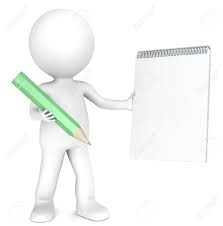 Artículo 237
15 días hábiles para interponer el Recurso de Revisión
INFODF revisa si cumple con los requisitos (237 LTAIPRC)
Procedimiento del Recurso de Revisión Artículo  8O ( Ley de Transparencia..)
¿Prevención?
NO
El solicitante cuenta con 5 días hábiles para atender la prevención.
SI
1
INFODF emite acuerdo de admisión
¿Atiende prevención?
NO
SI
Las partes (sujeto obligado y recurrente) ofrecen pruebas o alegatos.
Integra expediente y lo pone a disposición de las partes (7 días hábiles
1
Se desecha el recurso
Desahogadas las pruebas se decreta el cierre de instrucción.
Se elabora proyecto de resolución para ponerlo a consideración del Pleno
El Pleno del INFODF Resuelve
Recurso de Revisión
Segunda impugnación
Es susceptible de ser impugnada de nueva cuenta la respuesta que den los sujetos obligados derivada de la resolución a un recurso de revisión.
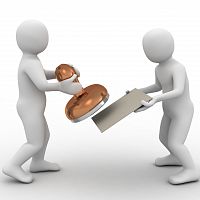 Artículo 234
Recurso de Revisión
Causas por las que pude ser impugnada nuevamente:
Falta de respuesta en  los plazos establecidos
Declaración de incompetencia
VI
III
Los costos o tiempos de entrega de la información
Entrega o puesta a disposición de información en un formato incomprensible y/o no accesible
IX
VIII
La negativa a permitir la consulta directa de la información
XI
La falta de trámite a una solicitud
X
Artículo 234
Infracciones (Art. 41 LPDPDF)
Omisión o irregularidad en la atención de solicitudes ARCO
 Recabar datos personales sin cumplir el Deber de Información o sin el consentimiento 
 Crear sistemas sin la publicación correspondiente (GODF)
 Incumplir con los principios, con las resoluciones del INFODF o con la presentación del informe de ley
 Obtención fraudulenta o engañosa de datos, transmisiones indebidas (lucro) 
Obstaculizar inspección del INFODF
 Destruir, alterar, ceder DP sin autorización
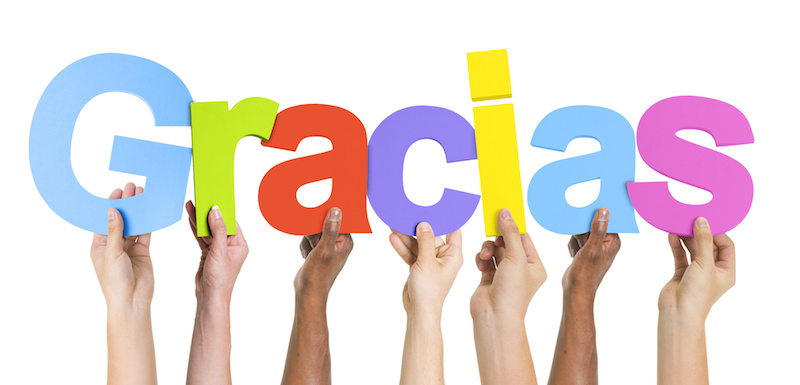 Lic. Rocío Ramírez Moyao

rocio.ramirezr@infodf.org.mx

Tel.  5636-2120 ext. 103